www.radaraduga.ruО шишках
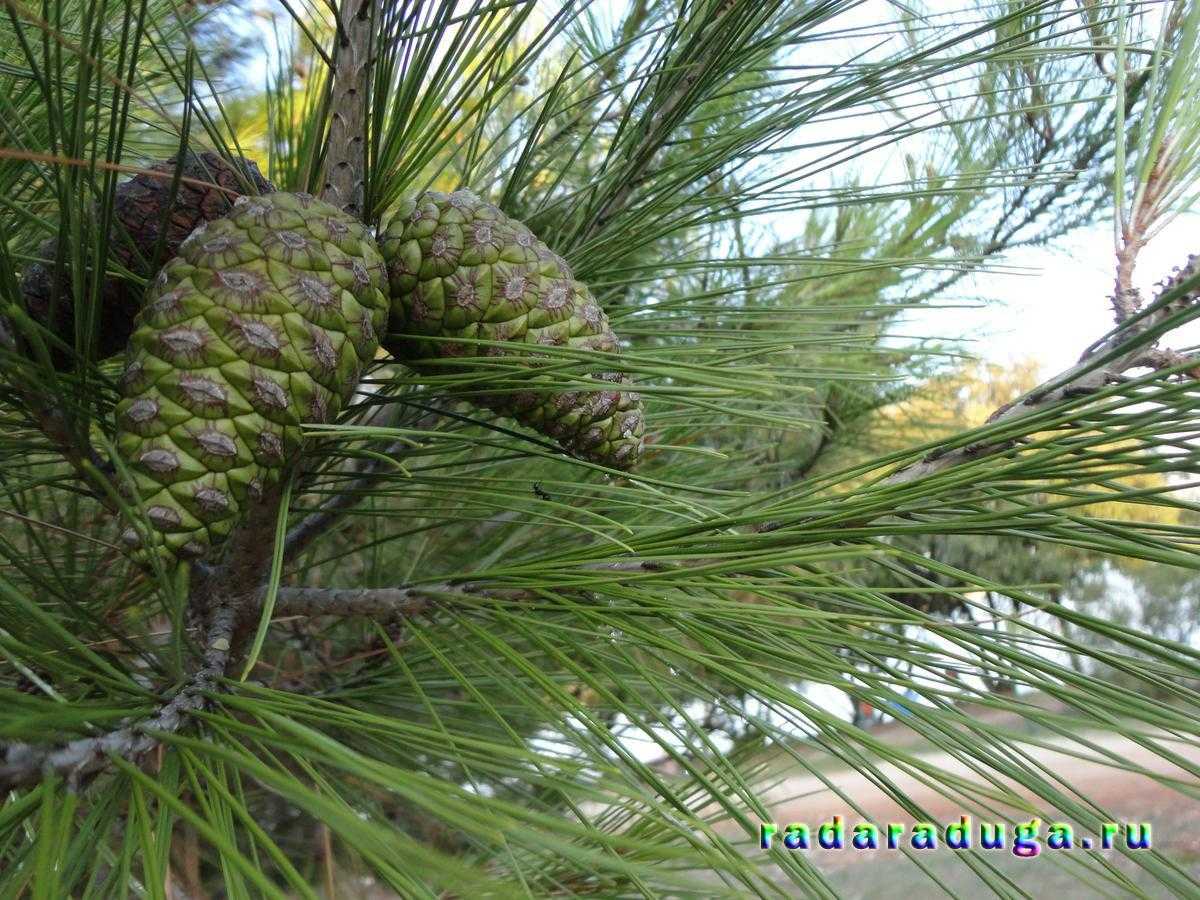 Привет, малыш! Я – пушистая белочка! Сегодня я расскажу тебе о шишках!
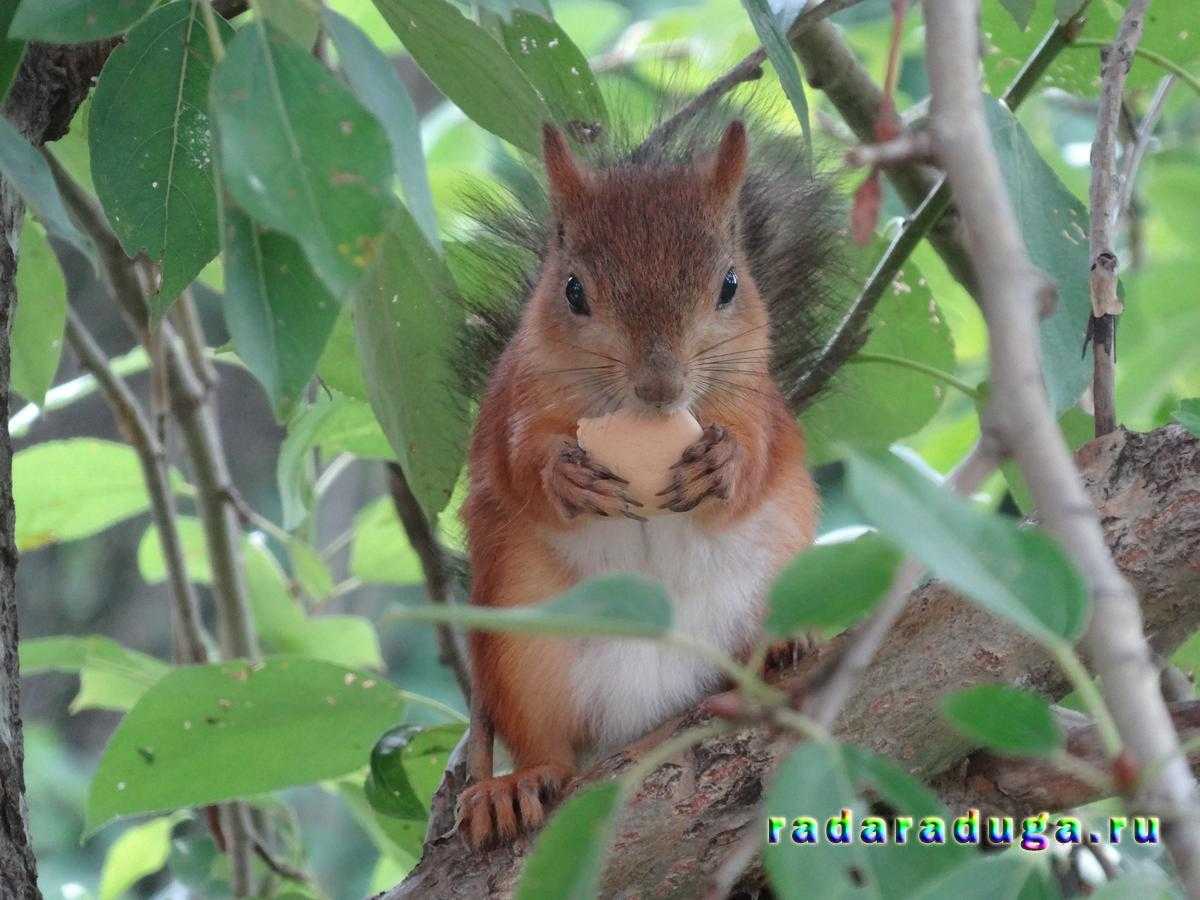 Шишки растут на деревьях. Сосна – хвойное дерево!
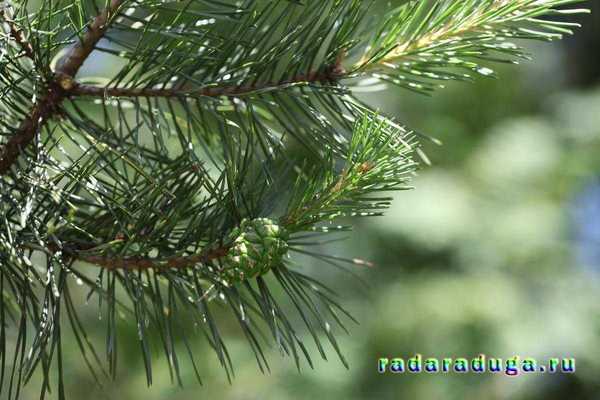 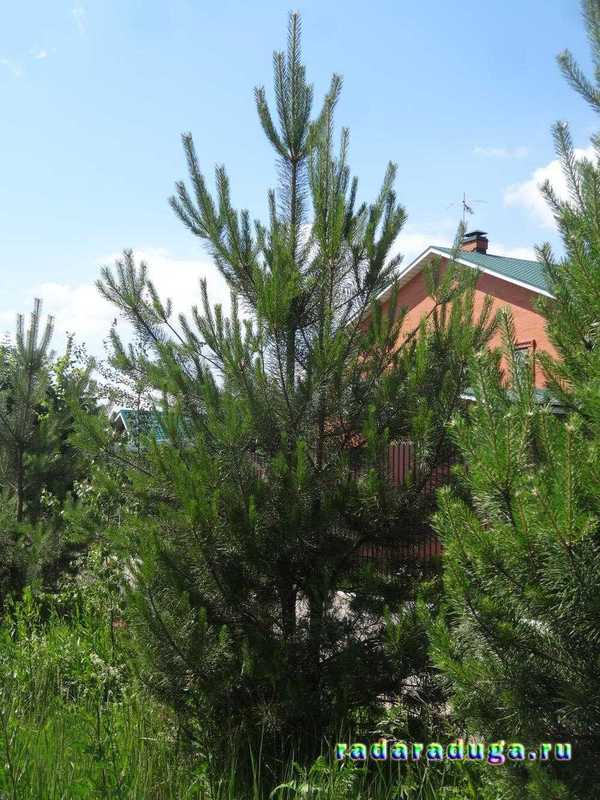 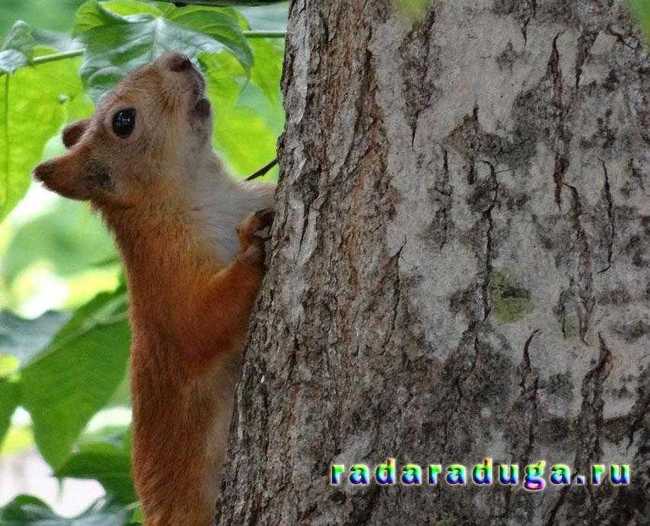 Посмотри, какие у неё колючие иголки!
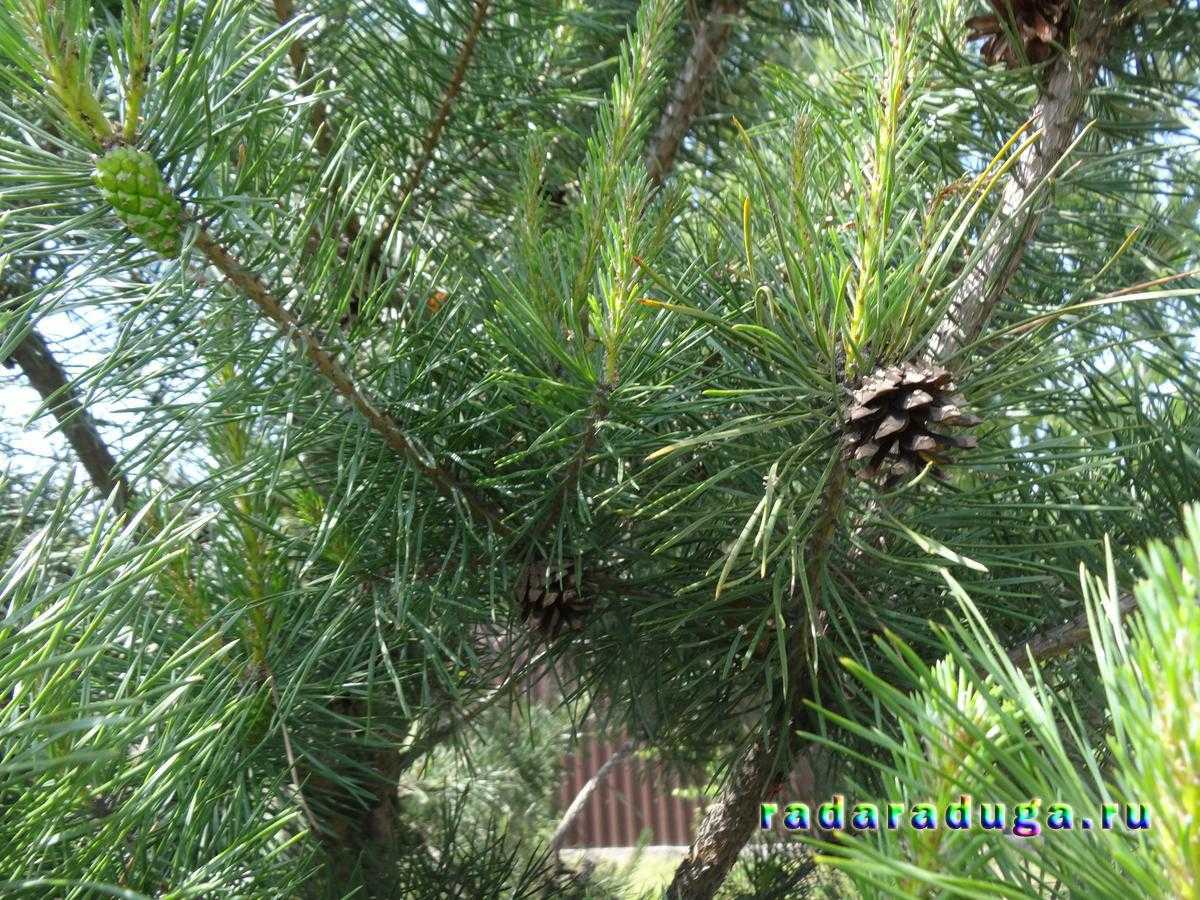 А это молодые побеги сосны!
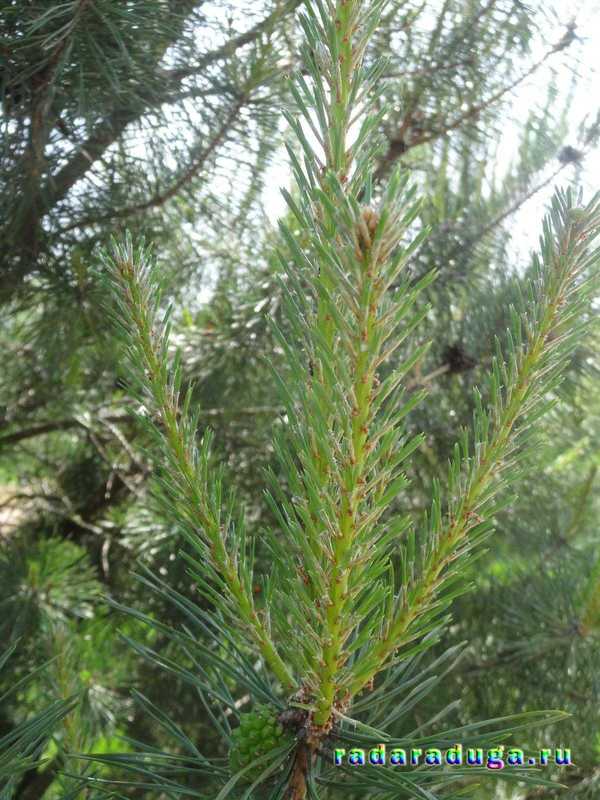 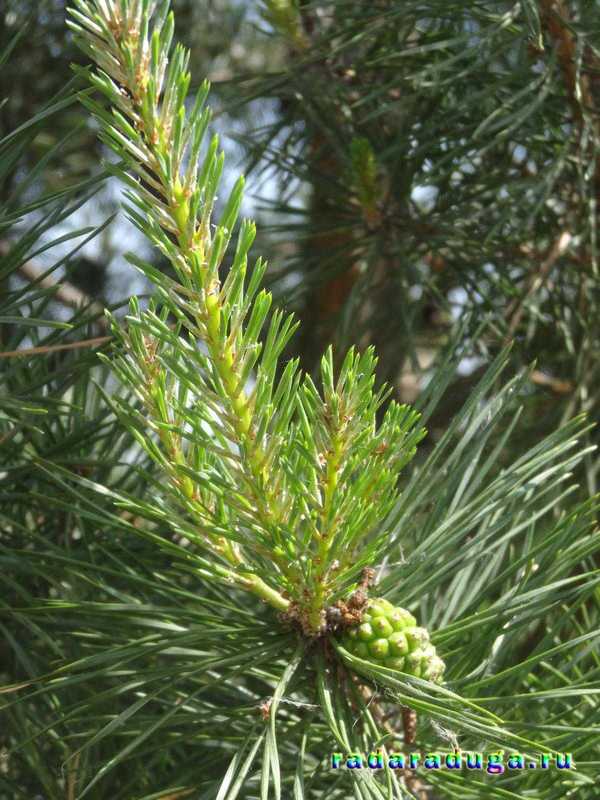 Шишки бывают разные… Маленькие…
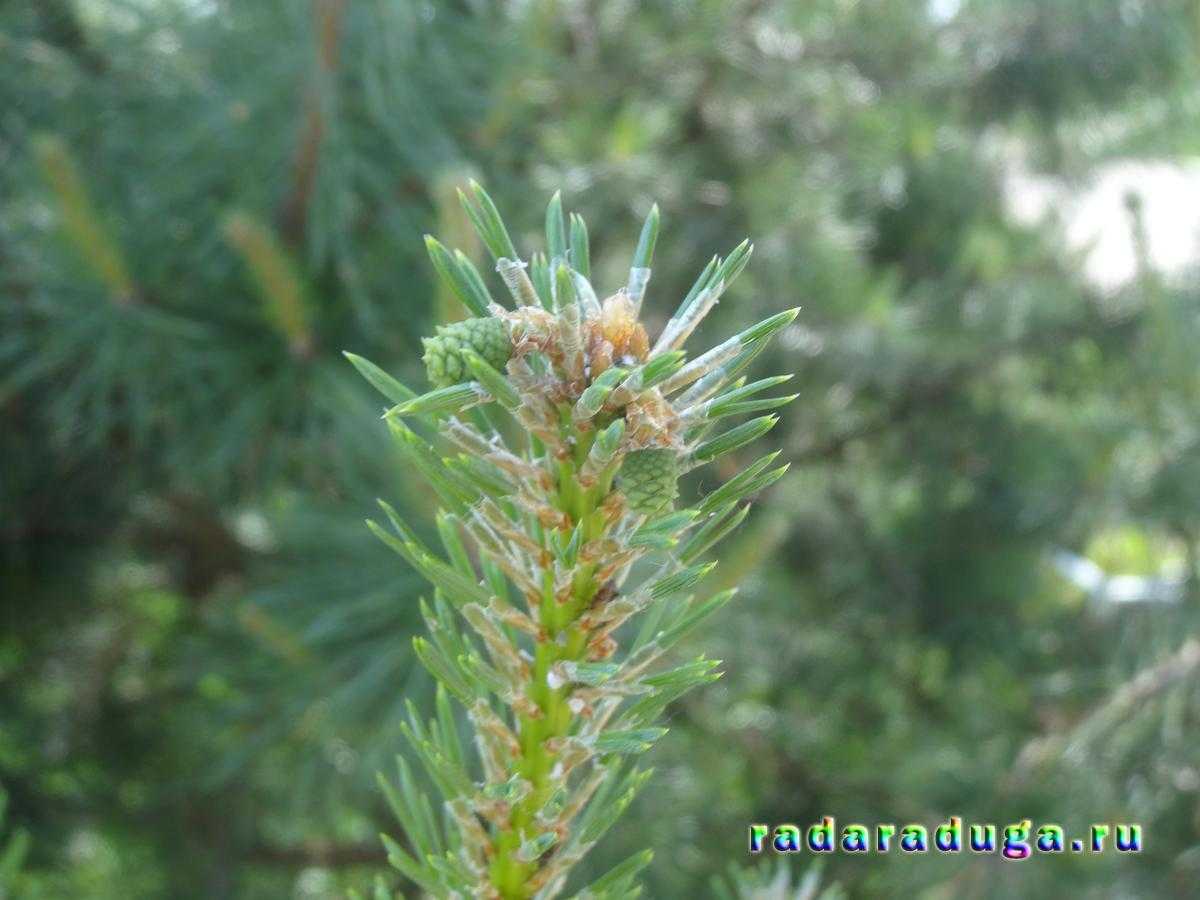 Молодые…
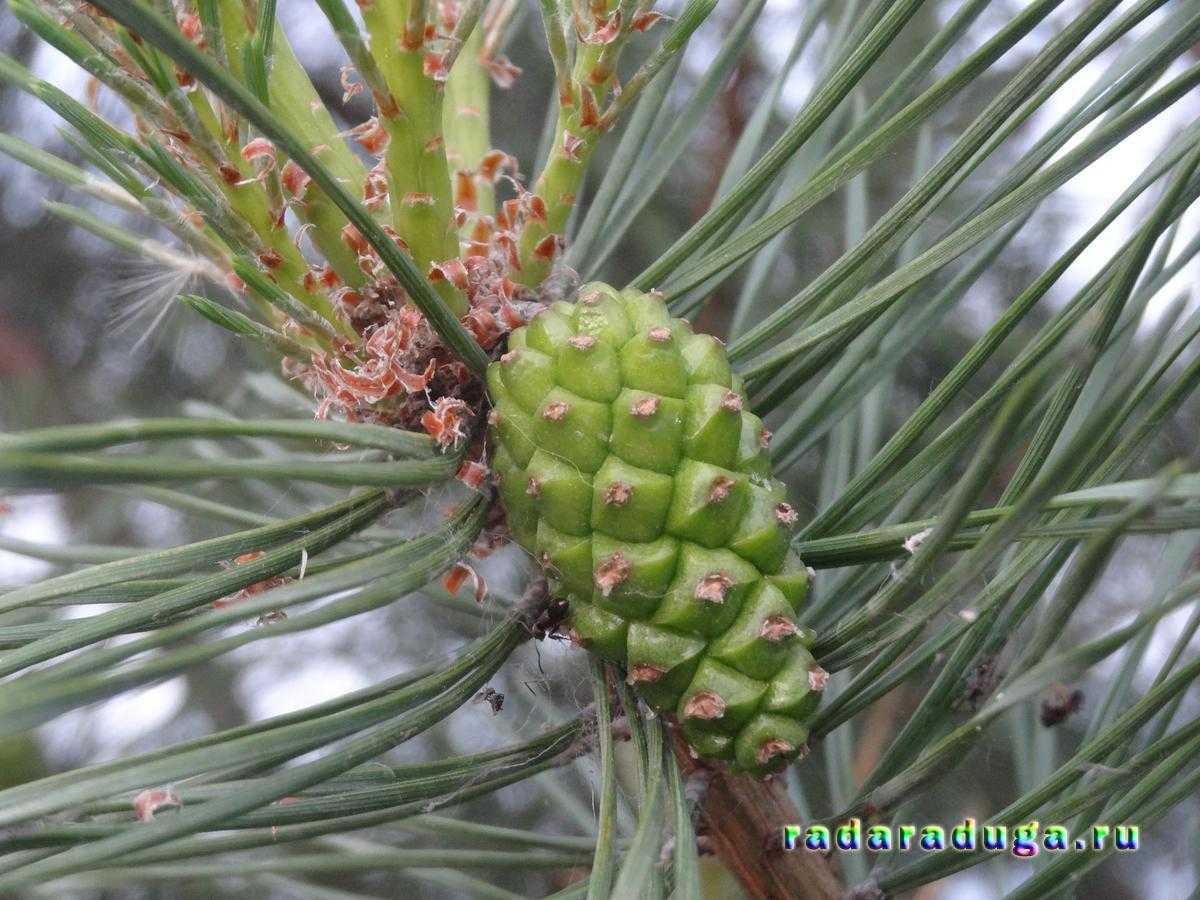 Зрелые…
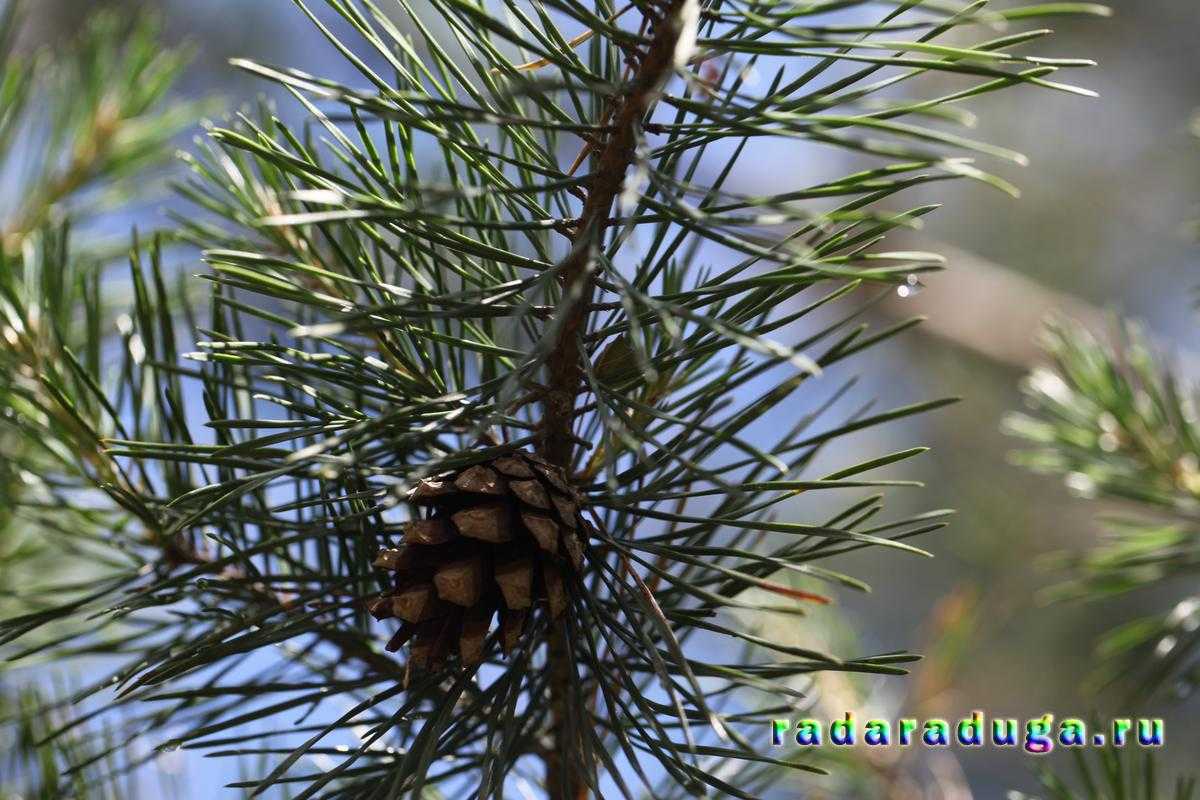 На сосне растут сосновые шишки.
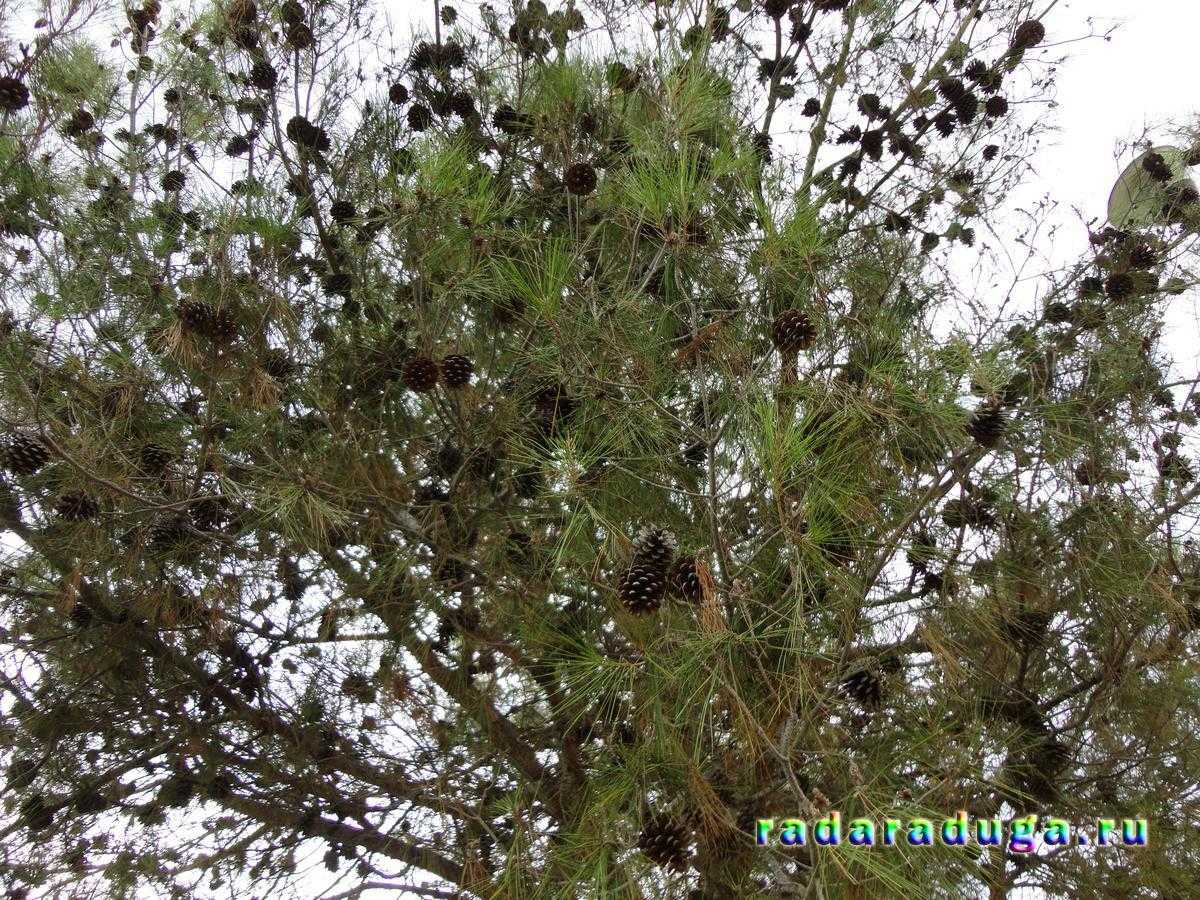 На ели – еловые ...
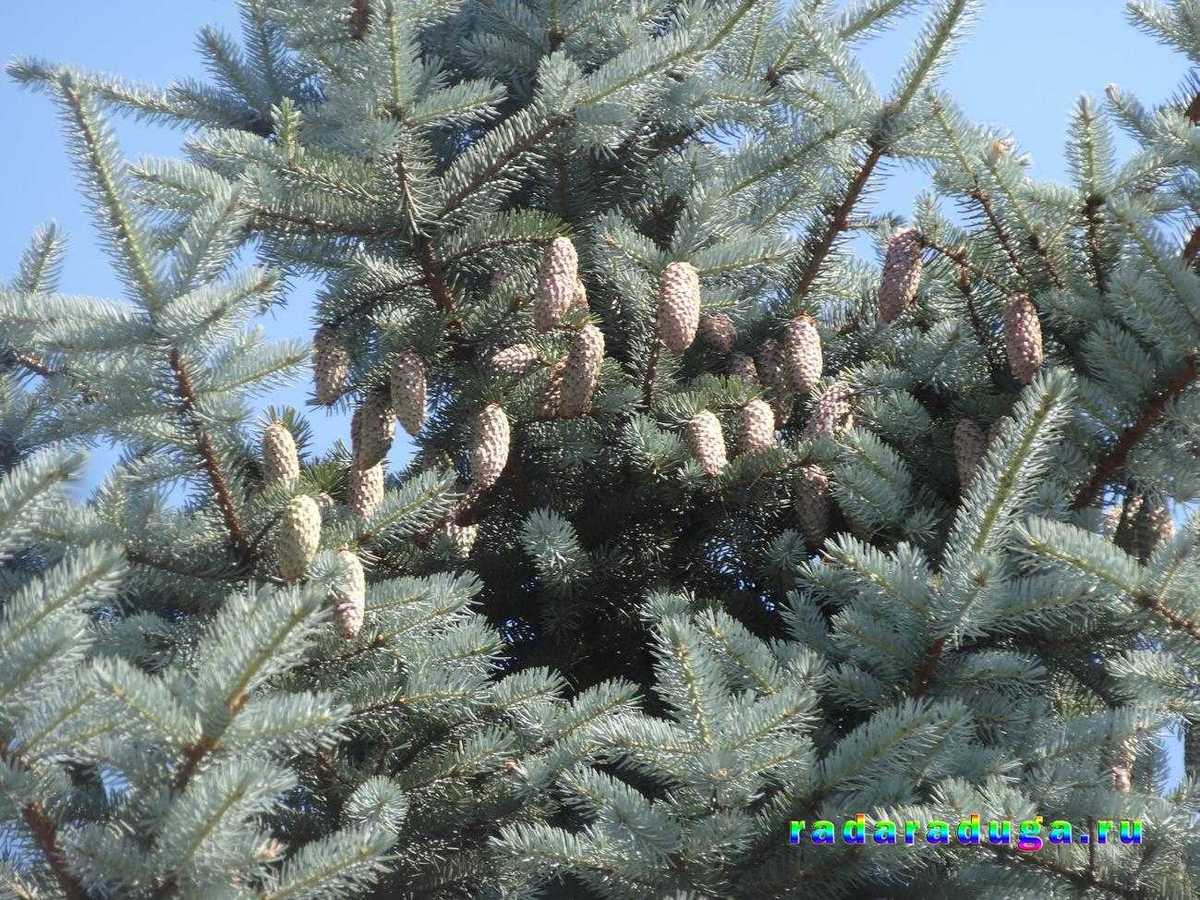 Это кедровая шишка…
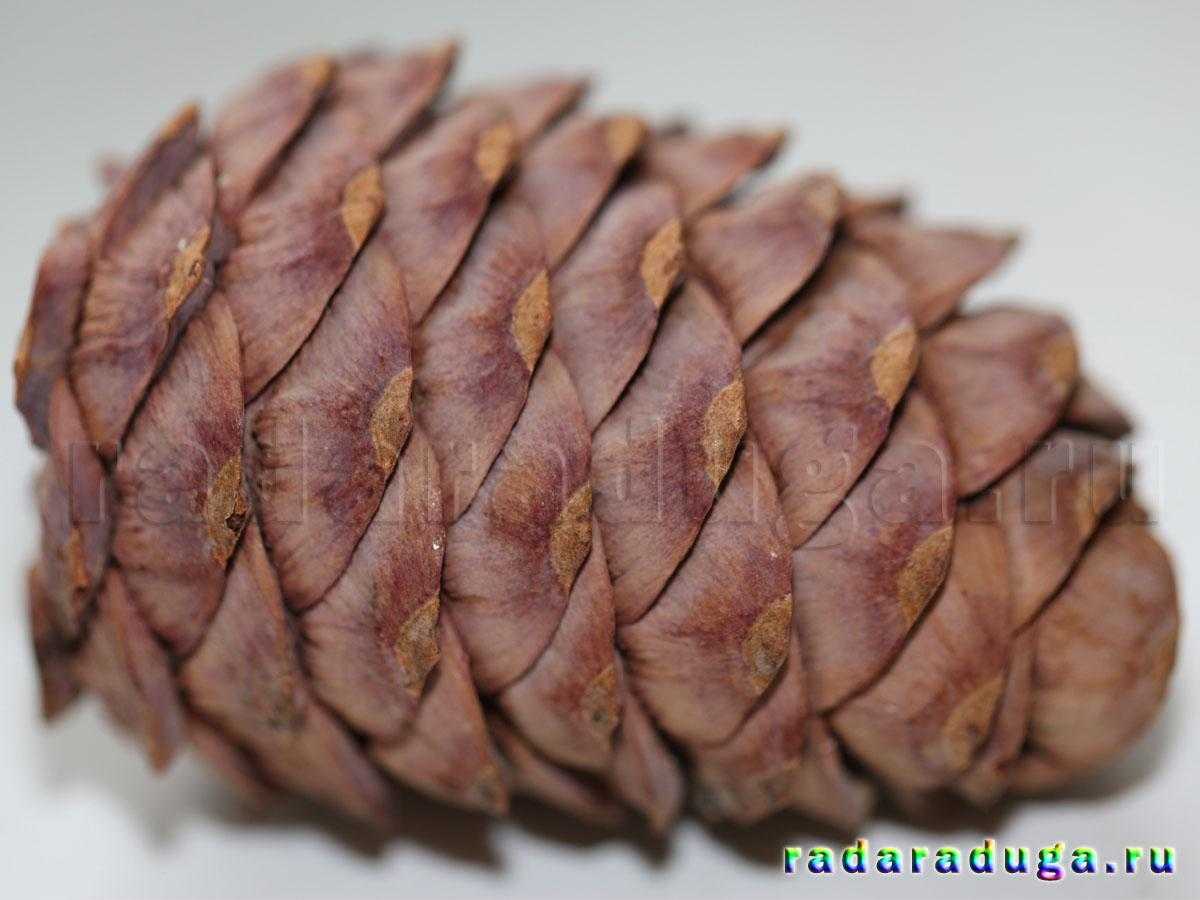 А теперь послушай стишок про шишки (Н. Радченко):
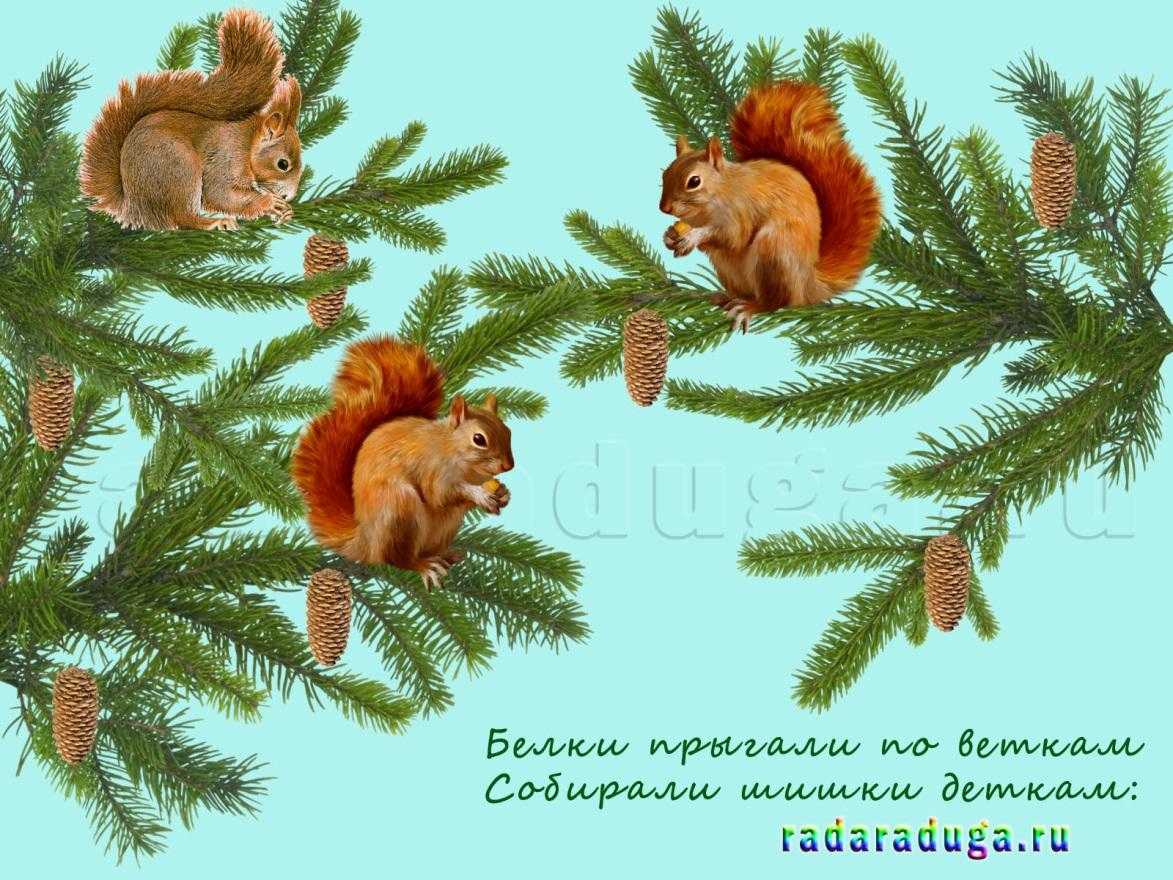 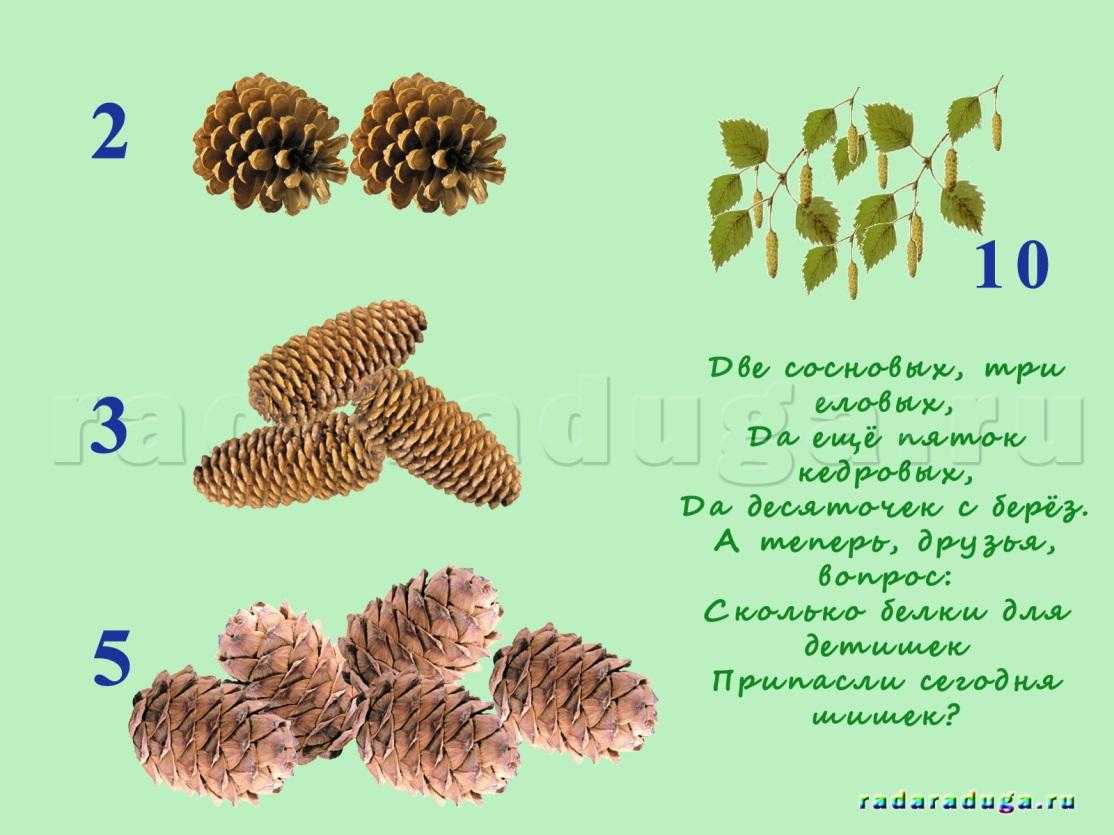 www.radaraduga.ruдля мам и малышей